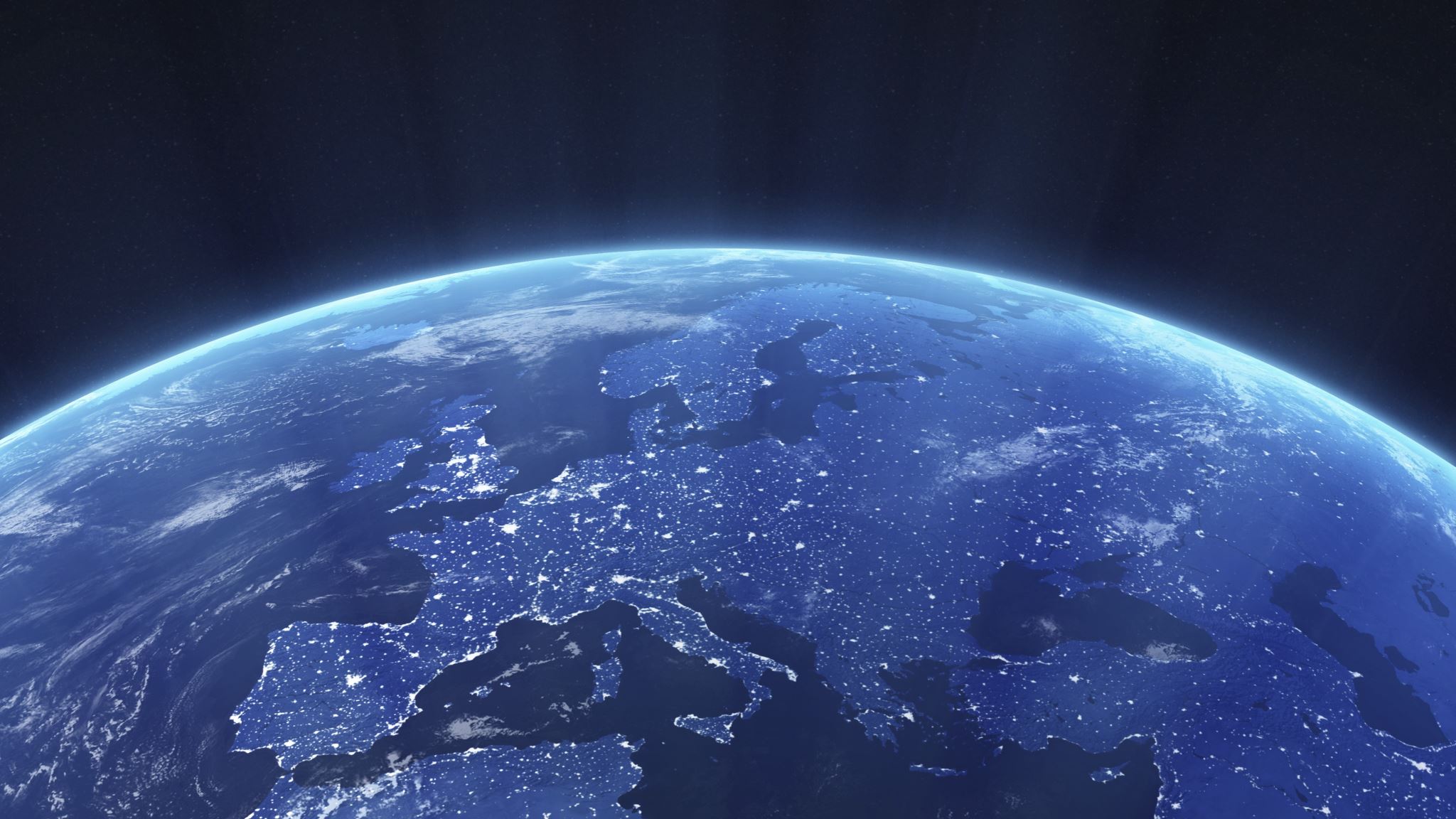 Earth DayApril 22nd
Student Support & Attendance Services
Human Relations, Diversity & Equity
Would you rather...
Objectives
Senator Gaylord Nelson, a junior senator from Wisconsin, had long been concerned about the deteriorating environment.

January 1969 – the world witnessed the ravages of a massive oil spill in Santa Barbara, California.

Senator Nelson announced the idea for a teach-in on college campuses and persuaded Pete McCloskey, a Republican Congressman, to serve as his co-chair. 

 They recruited Denis Hayes, a young activist, to organize the campus teach-ins. 

They choose April 22, a weekday falling between Spring Break and Final Exams, to maximize student participation.
History of Earth Day
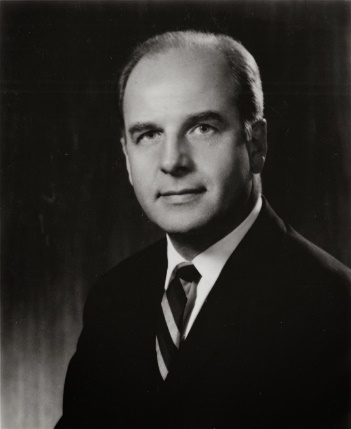 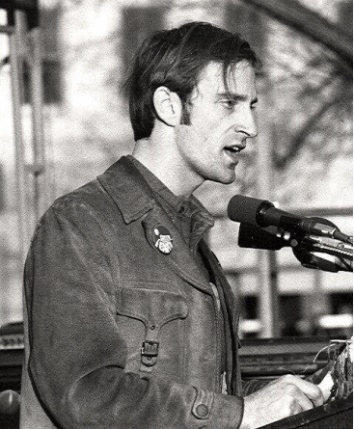 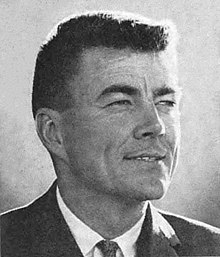 [Speaker Notes: Pictured from left to right: Gaylord Nelson, Pete McCloskey, Denis Hayes]
What Came Next?
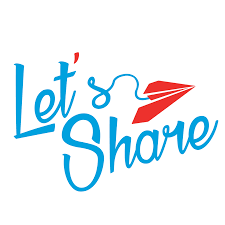 What is the most interesting thing you've learned so far about the history of Earth Day?
Earth Day Today...
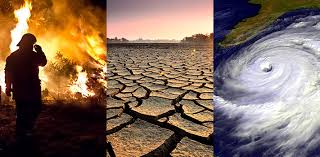 Earth Day is the largest secular observance in the world.

 More than a billion people participate as a day of action to change human behavior and create global, national and local policy changes.

The fight for a clean environment continues with increasing urgency, as the ravages of climate change become more and more apparent every day.
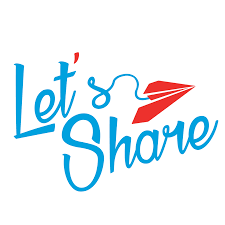 What is the most important issue regarding our Earth today?

What can be done about it?
What Can You Do?
Acts of Green: organize a tree planting in your city

Civic Action: Advocate for climate action at your school/district

Community Action: Become a citizen scientist

Individual Action: make your next meal plant based, recycle

For more information about these and other steps to help the planet, visit https://www.earthday.org/take-action-now/
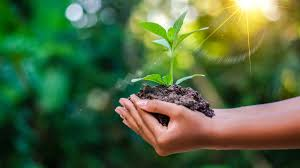 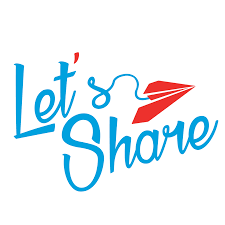 What is one thing you can commit to doing to help our Earth?
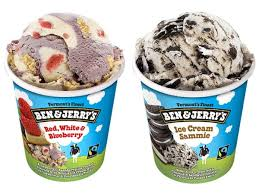 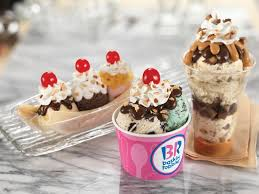 Which is better?
Teacher Feedback Survey
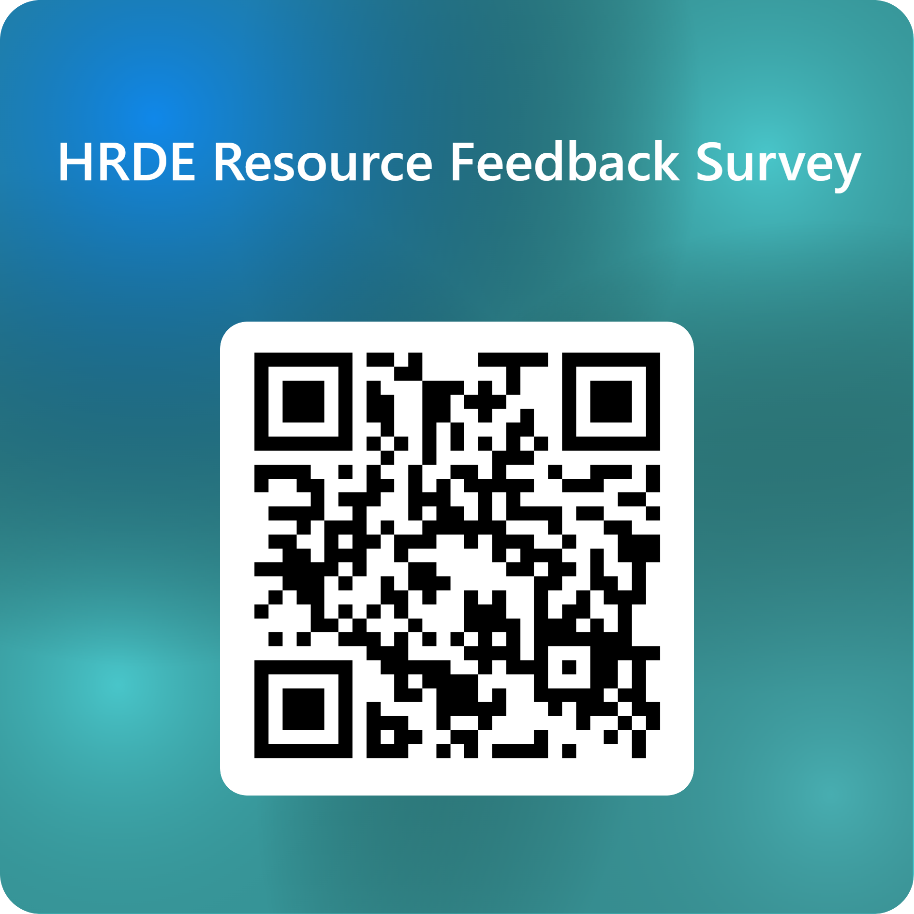 [Speaker Notes: Teacher, please scan the QR code or click the link to complete a brief survey:  https://forms.office.com/r/i9UqyyxzTT]
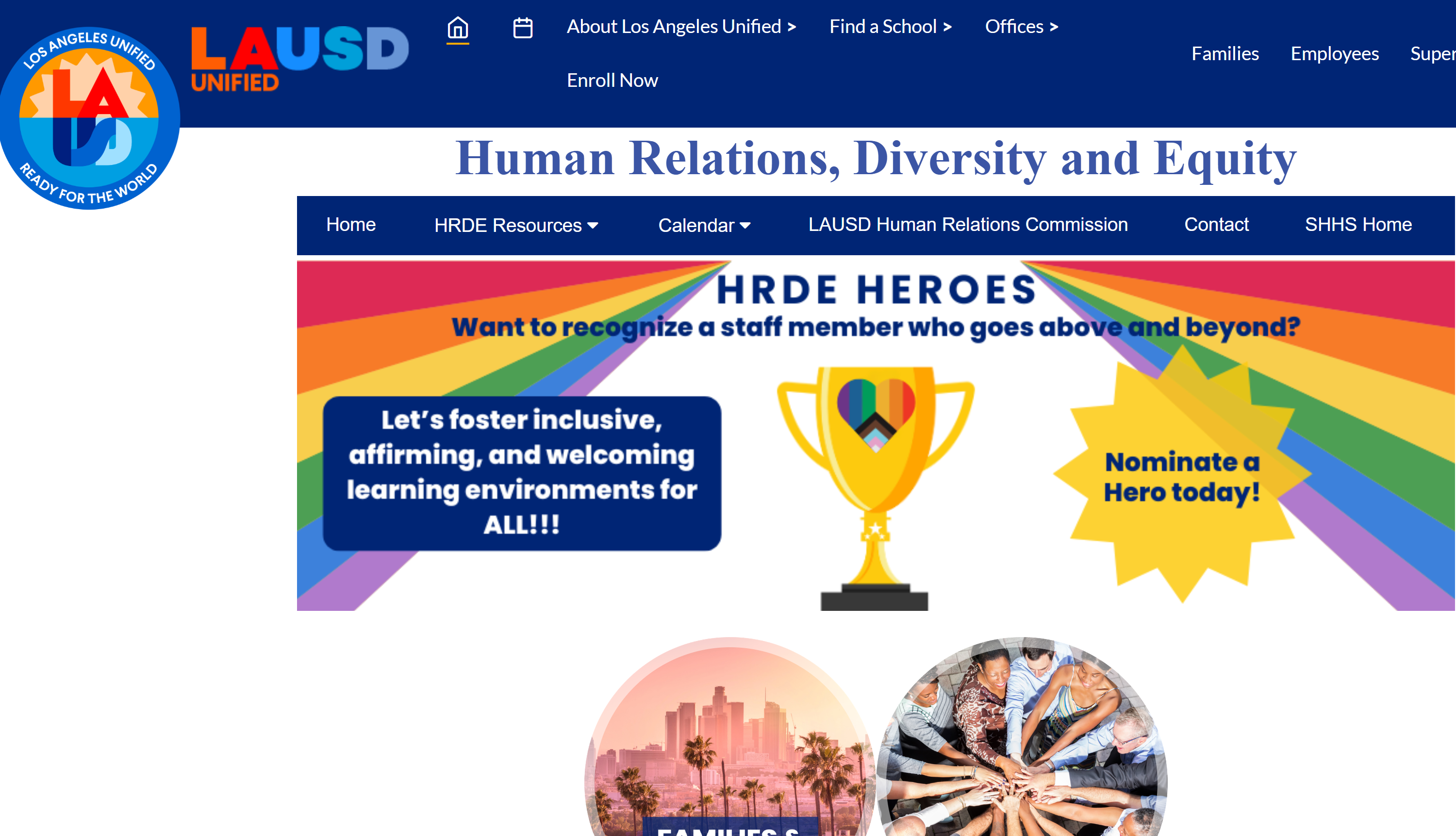 Human Relations, Diversity & Equityhttps://www.lausd.org/human-relations